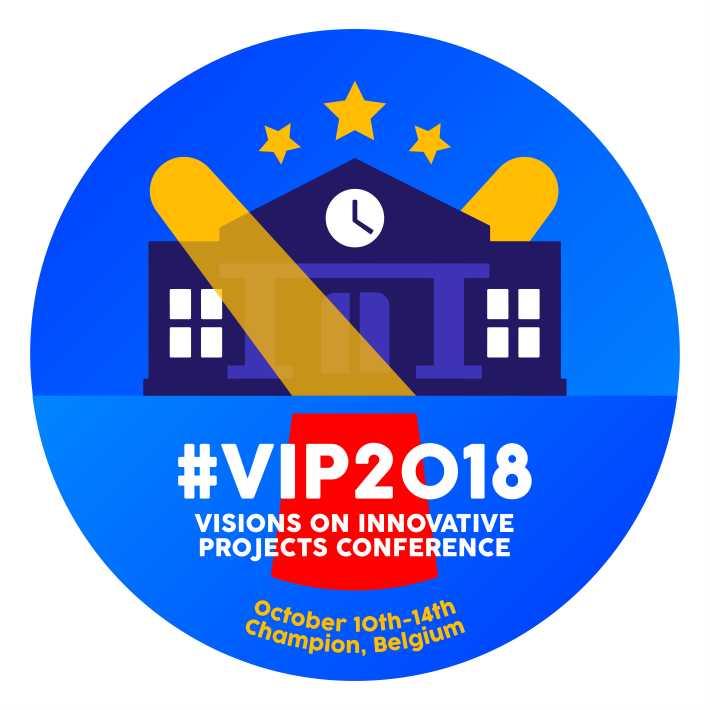 EVALUATION OF the VIP CONFERENCE
Based on 
The Evaluation survey done by teachers/heads
And students
Teachers/Heads - 39 responses out of 58 participants
100% answered that they had been adequately informed in advance

79% said that the conference had been organised very well

Very useful parts of the programme:
Charter signing - 92% 
Students´ presentations - 87%
Network time and future projects – 79%
PLC and Lisa Galuga´s lecture – 77%                           HIGHLIGHTS
Changes in practice/ school policies
Implementation of the elements of PLC process 
		(CLAP, CLAP, REACH  )

Use flipped classrooms method where it gives sense

Outcomes of the students´ workshops about enviro-issues were implemented into daily school life and the KA2 project
Students – 20 responses out of 40
100% content with preparations and information in advance
87% met their expectations
Host families : 	excellent – 11 students
              	             	good – 7
                                ok – 1 
             	                not relevant for 1 

 somebody complained that the host parents didn´t speak English well 
							
Suggestions: more time for workshops !
Thank you for your attention.